Misión Gerente de Portafolio del 09 al 12 de Julio
Dirección Ejecutiva
25 de Julio 2019
ReunionesMartes 09 de Julio
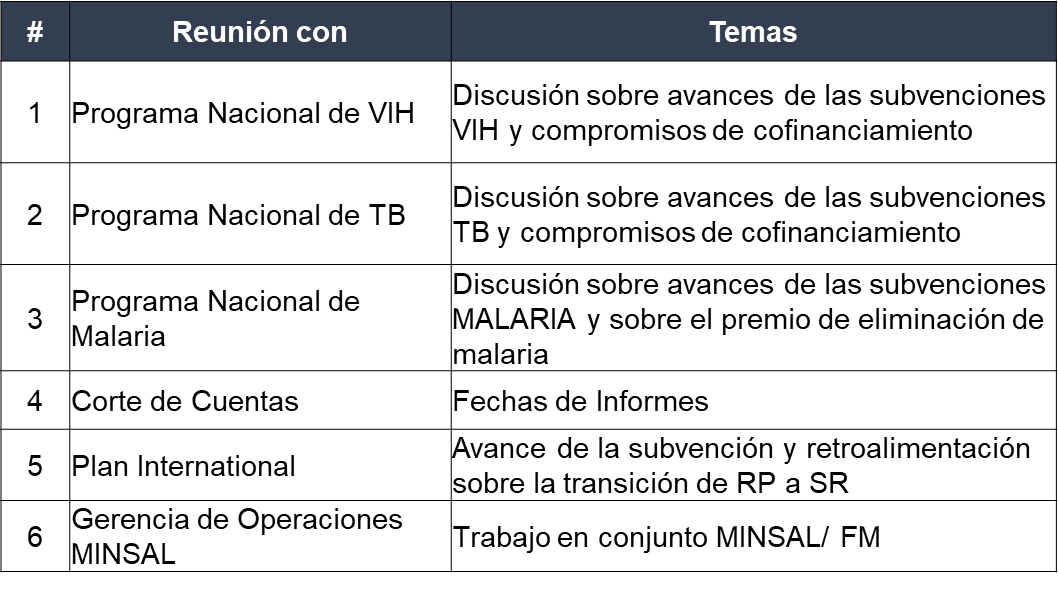 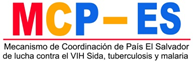 ReunionesMiércoles 10 de Julio
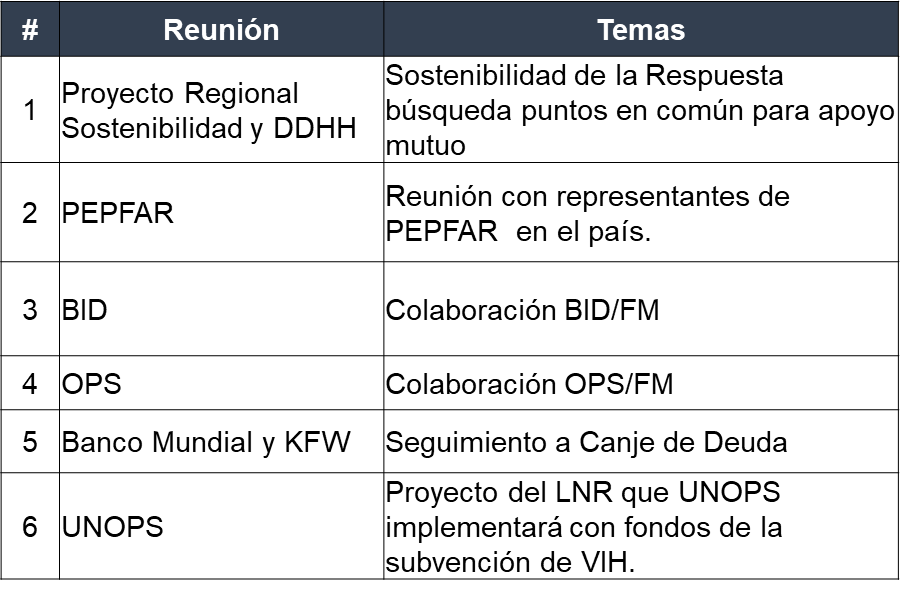 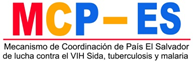 ReunionesJueves 11 de Julio
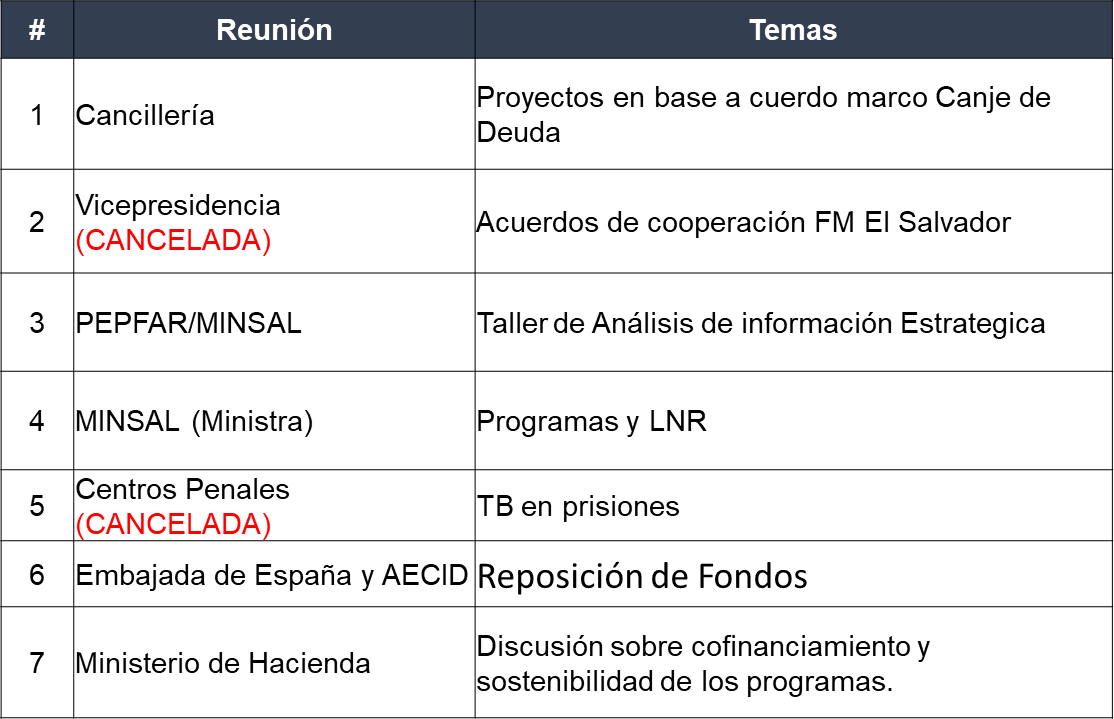 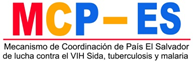 ReunionesViernes 12 de Julio
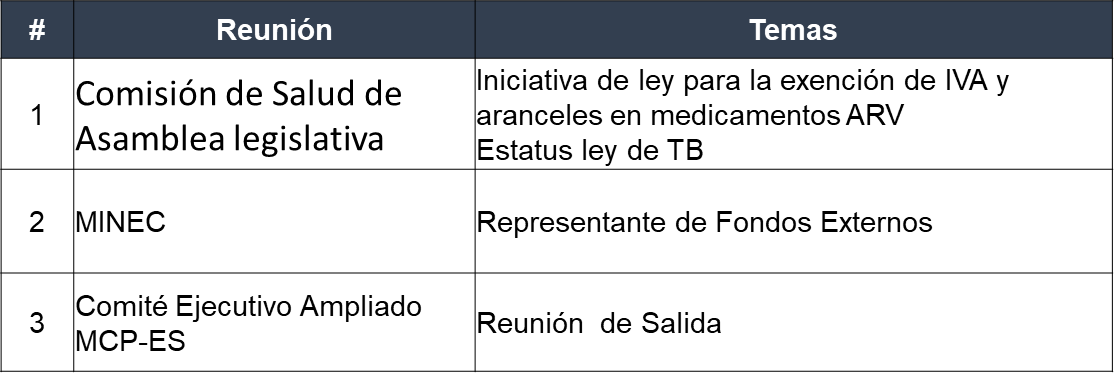 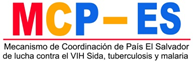 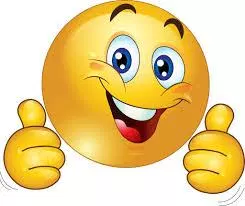 Muchas gracias!!!
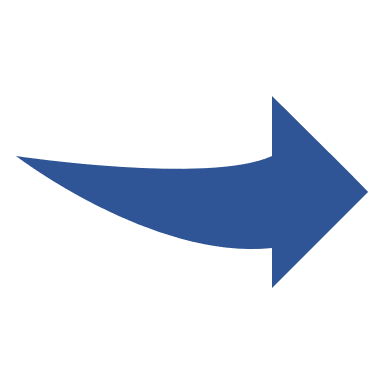 Los esperamos en la Jornada de Inducción
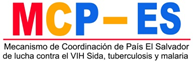 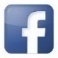 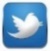 www.mcpelsalvador.org.sv                                 https://www.facebook.com/MCPES2002/                                 @MCPElSalvador
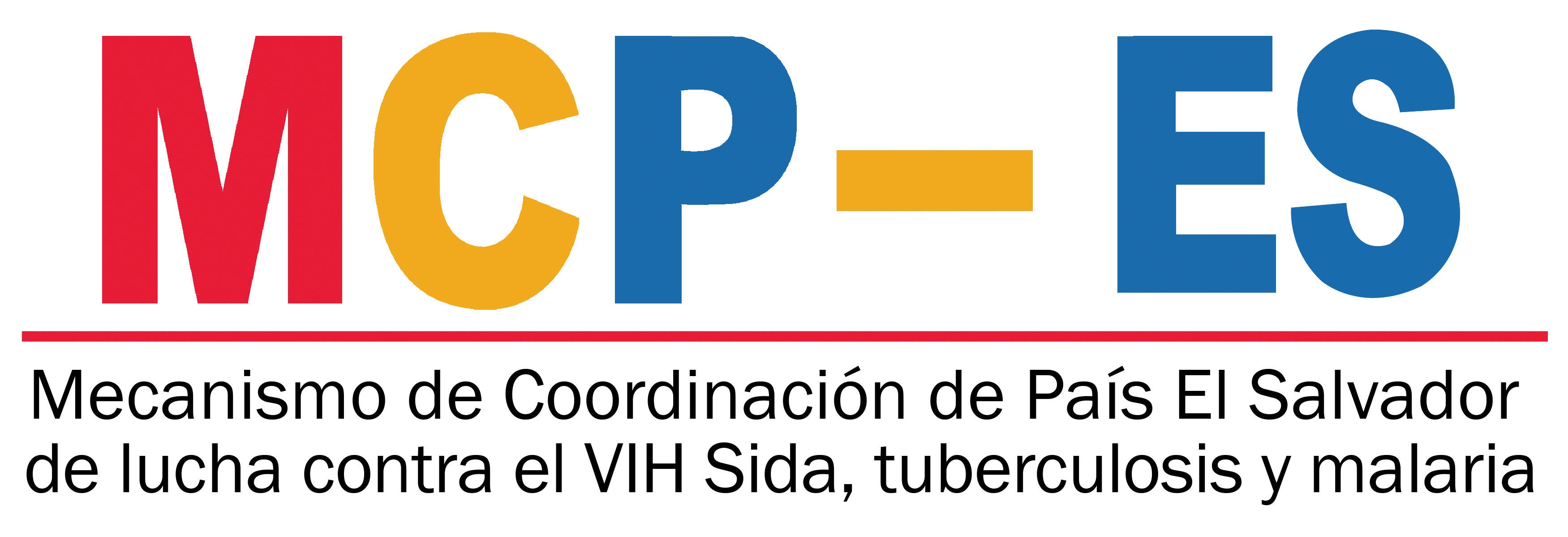 Contribuyendo a la respuesta nacional al VIH, Tuberculosis y Malaria en El Salvador.
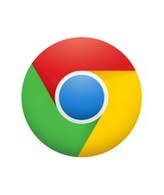